MIT 3.022Microstructural Evolution in Materials4: Heat capacity
Juejun (JJ) Hu
hujuejun@mit.edu
Gas
Non-metal
Metal
Liquid
The values are quoted for 25 °C and 1 atm pressure for gases unless otherwise noted
Molar heat capacity modeling
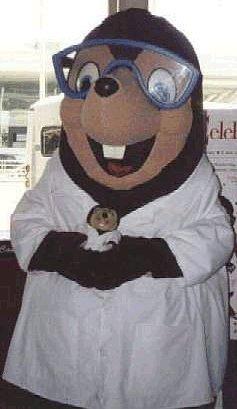 Molar heat capacity:


Deriving heat capacity:
Determine system energy levels
Derive partition function Z
Calculate mean energy as a function of temperature
Calculate heat capacity by taking derivative with respect to T
for condensed matter
Unregistered user at uncyclopedia.wikia.com; CC-BY-SA-NC 3.0
This mole has a large molar heat capacity
Non-interacting, distinguishable particles
Consider a system consisting of N identical but distinguishable particles
Classical ideal gas
The system’s partition function is the product of individual particle’s partition function
Non-interacting, indistinguishable particles
Consider a system consisting of N indistinguishable particles
Quantum ideal gas (with wave function overlap)
Permutation does not generate new states
The system’s partition function
The N! factor avoids over counting of microscopic states due to permutation
[Speaker Notes: Note that the latter expression comes from the classical limit of quantum statistics and only applies to dilute ideal gas!]
Monatomic gas
Only consider translational degrees of freedom
Particle in a box model:


Particle partition function for translational motion along the x-direction
Monatomic gas (cont’d)
Particle partition function for translational motion


Partition function of the system consisting of N ideal gas particles


Average energy of the system
Distinguishability does not affect average energy
Monatomic gas (cont’d)
Molar heat capacity at constant volume


Each translational degree of freedom contributes average energy (energy equipartition)
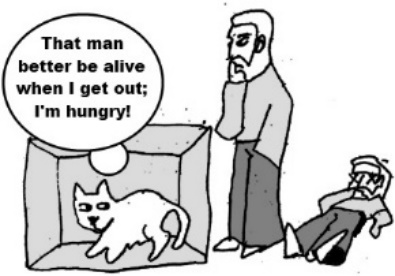 Energy
harmonic potential
B
C
A
Heat capacity of an atomic solid
Harmonic oscillator model
Each atom oscillates in its own potential well independent of other atoms
Potential function

Spring constant


Oscillator angular frequency
x
Heat capacity of a harmonic oscillator
Energy:
Partition function:

Mean energy:

Heat capacity:
Neglect zero point energy
Heat capacity of a harmonic oscillator
High T limit



Low T limit
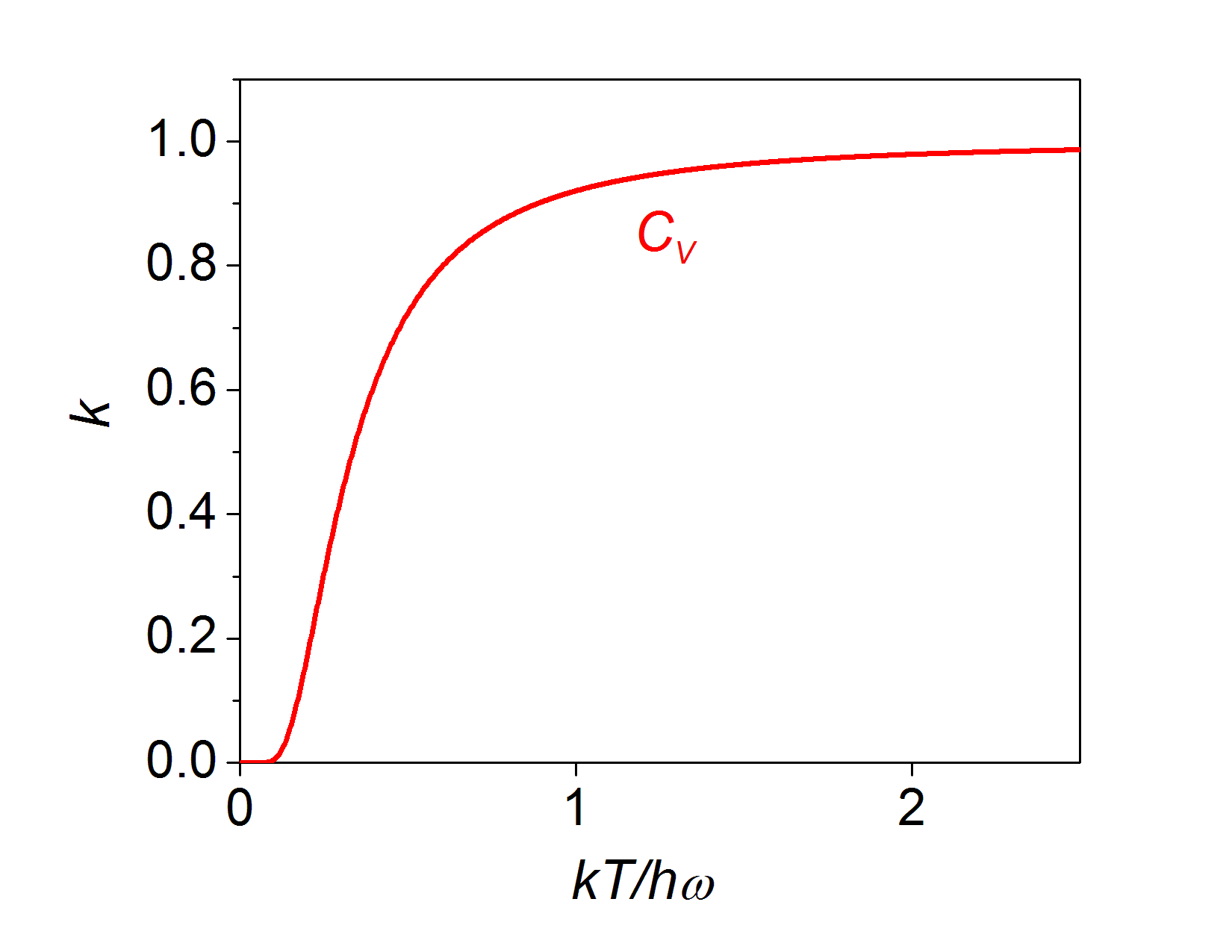 [Speaker Notes: High temperature limit obeys the energy equipartition theorem: there are two quadratic terms in the Hamiltonian of a harmonic oscillator (each should contribute 0.5 k heat capacity according to the theorem), and therefore the heat capacity is 2*0.5*k = k.]
Heat capacity of a 3-D atomic solid
Partition function:

Mean energy:

Heat capacity:
Distinguishable atoms oscillating along x, y, and z directions
(Dulong-Petit law)
High T limit
Low T limit
Normal modes (lattice waves)
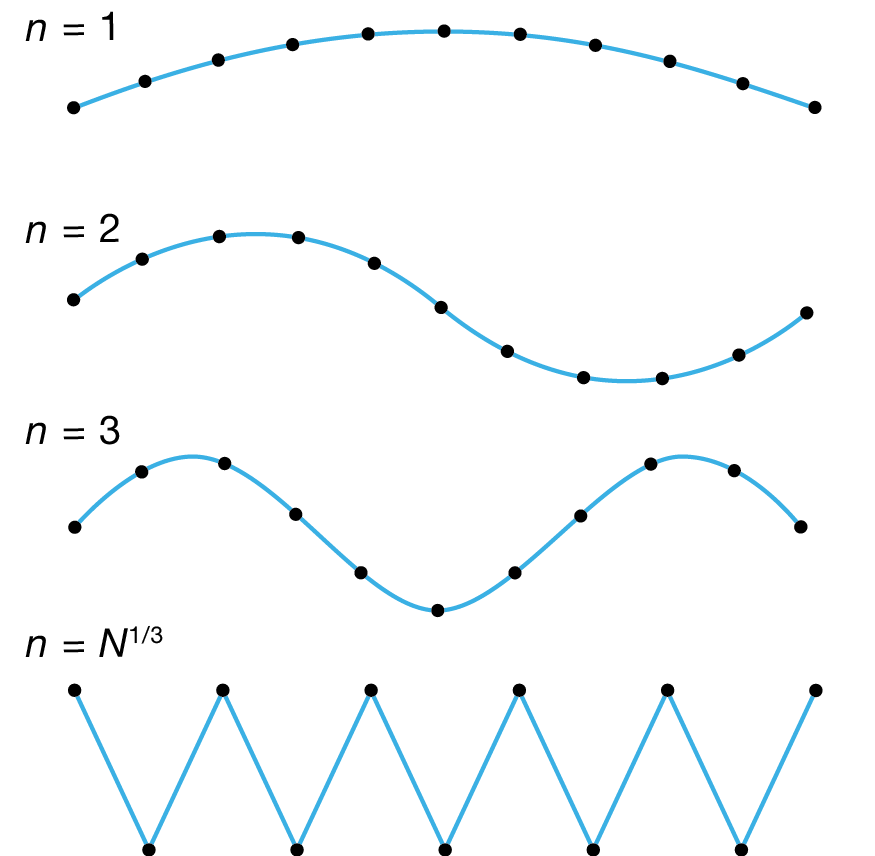 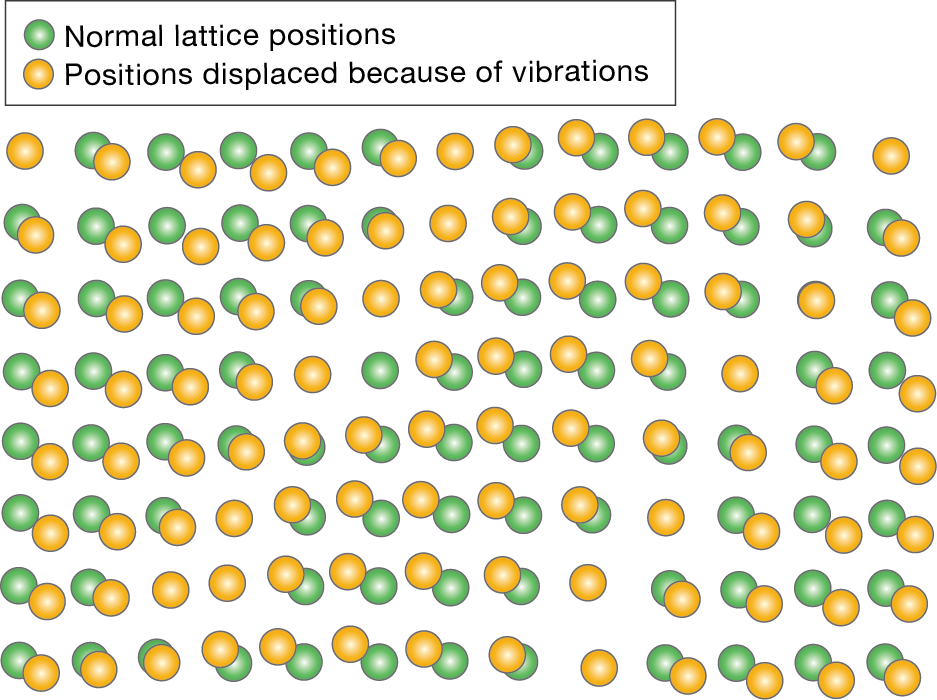 Lattice waves can be decomposed to different normal modes: Fourier analysis
Normal modes of lattice wave:
in analogy to “particle-in-a-box”
Everything you need to know about heat capacity
Partition function of systems composed of distinguishable and indistinguishable particles
Distinguishability does not affect average energy and heat capacity; however, it changes entropy and Z
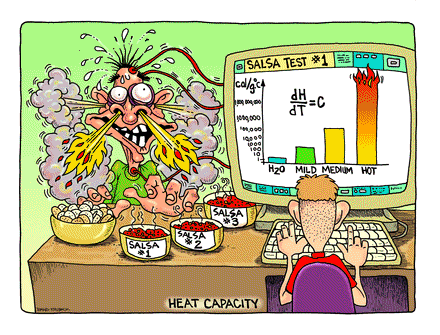 Heat capacity of monatomic gas: energy equipartition
Heat capacity of harmonic oscillators
Heat capacity of atomic solids: the Einstein model
List of symbols
T – temperature
k – Boltzmann constant (1.38 × 10-23 m2 kg s-2 K-1)
R – Ideal gas constant (8.314 J mol-1 K-1)
b – defined as b = 1/kT
cV / cP – molar heat capacity at constant volume / pressure
CV – heat capacity of a system (e.g. an oscillator)
    – average energy of a system
N – Total number of particles in a system
NA – Avogadro constant
List of symbols
Zpar / Zsys – (canonical) partition function of an individual particle / a system consisting of N particles
Epar / Esys – energy of an individual particle / a system consisting of N particles
n – quantum number (subscript x, y, or z denotes the direction)
L – linear dimension of the system (subscript x, y, or z denotes the direction)
h – Planck constant (6.626 × 10−34 J·s)
ħ – reduced Planck constant (1.056 × 10−34 J·s)
m – mass of particle
List of symbols
j (x) – potential function of a harmonic oscillator
K – spring constant of a harmonic oscillator
w – angular frequency of a harmonic oscillator